Silové schopnosti
Pohybová schopnost překonávat, udržovat, nebo brzdit odpor svalovou kontrakcí při dynamickém, nebo statickém režimu svalové činnosti.
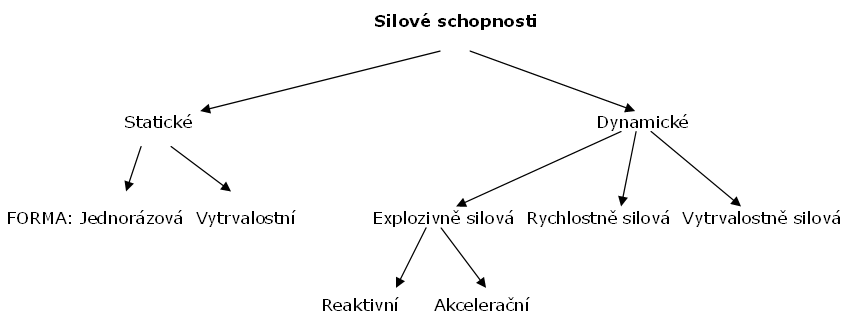 Druhy kontrakcí:
a) izometrická – nedochází ke zkrácení svalu
b) koncentrická – dochází ke zkrácení svalu a pohybu směrem k tělu
c) excentrická – dochází k prodlužování svalu a pohybu směrem od těla
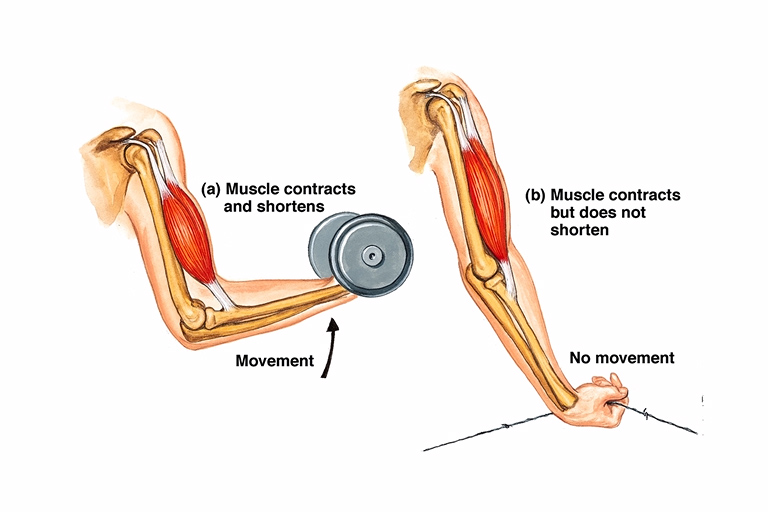 maximální 
(absolutní)

rychlostní
(dynamická)


vytrvalostní
Biologický základ
a) příčný průřez svalu resp. poměr průřezu rychlých a pomalých vláken
b) nitrosvalová koordinace - počet aktivovaných (inervovaných)  motorických jednotek - rychlost jejich zapojení a synchronizace v čase 
c) mezisvalová koordinace - souhra svalů  rozhodujících pro vykonání pohybu (dosažení  maxima ve stejném čase) a současně relaxace antagonistů 
d) zásoby energetických zdrojů a jejich mobilizace, enzymatická aktivita 
e) elasticita svalů a šlach
Biologický základ
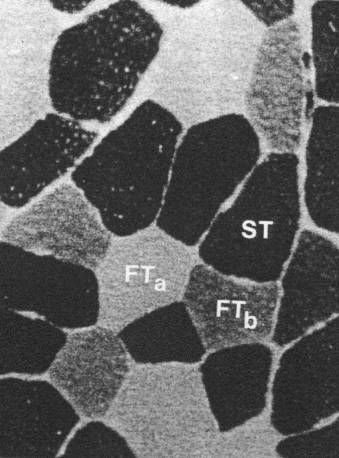 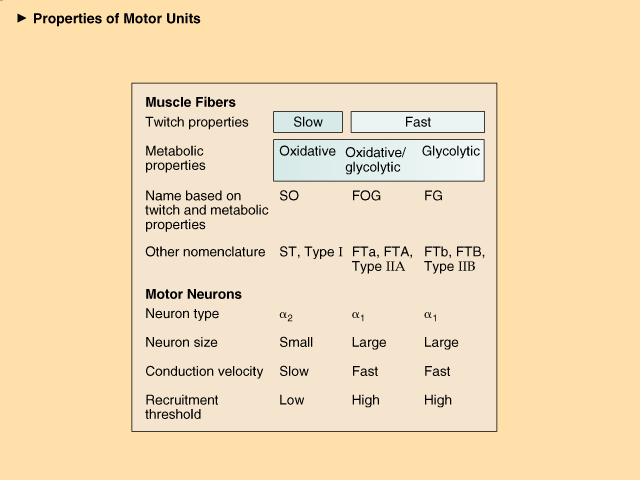 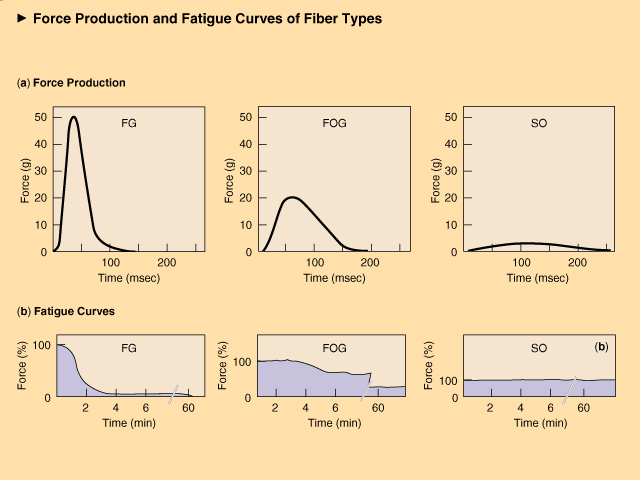 Diagnostika
Testy:
maximální velikost překonaného odporu.
maximální počet opakování s příslušným odporem.
překonaná vzdálenost nebo výška.
další charakteristiky pomocí přístrojové techniky  
 (rychlost pohybu, velikost nebo rychlost  vyvíjené síly)
 Dynamometrie

		    Konkrétní testy viz literatura
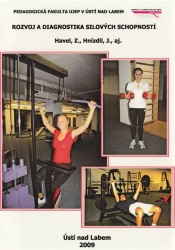 Metody rozvoje
Cvičení s vnějším odporem, který je vyvolán…1-5 (vyhledej)
Cvičení, ve kterých se překonává hmotnost vlastního těla (bez, nebo s doplňkovou zátěží)
Elektrostimulace ????
Základní požadavky tréninku jednotlivých druhů síly:
Absolutní síla → vysoký odpor
Rychlá a výbušná síla →vysoká rychlost,
Vytrvalostní síla → vysoký počet opakování
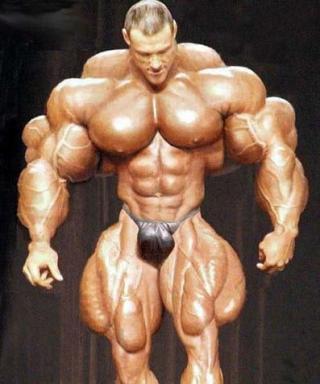 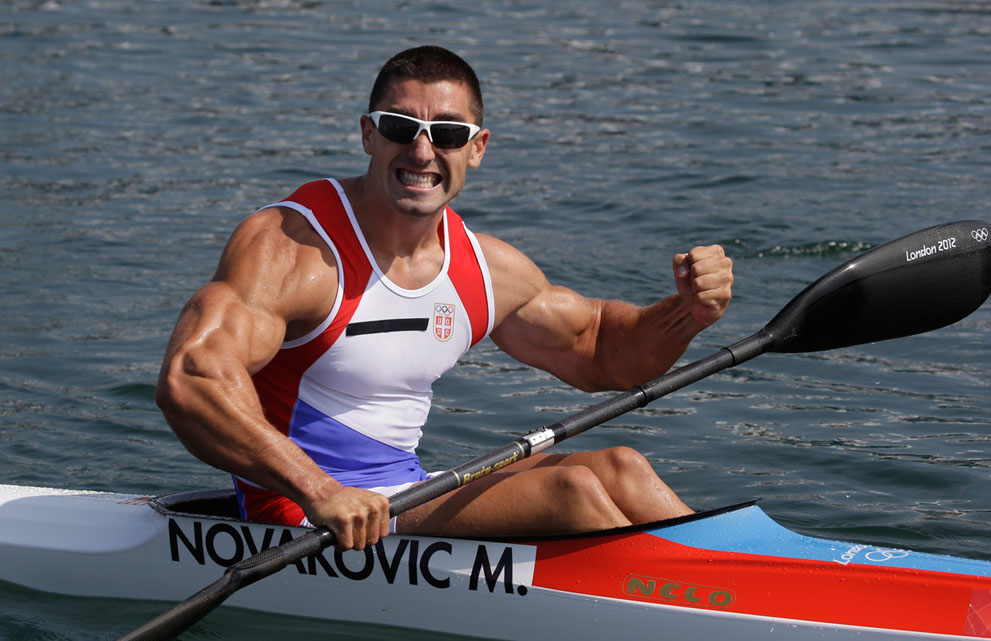 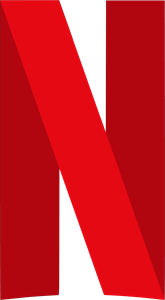 Metody využívající maximálních odporů:
a) metoda maximálních úsilí (těžkoatletická)
b) metoda excentrických úsilí
c) metoda izometrická
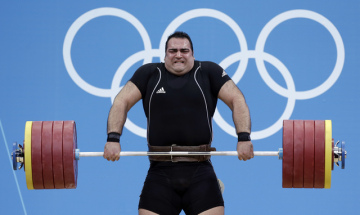 Metody využívající nemaximálních odporů překonávaných nemaximální rychlostí:
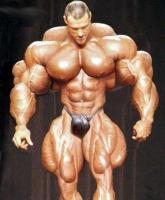 a) metoda opakovaných úsilí (kulturistická)
b) metoda izokinetická
c) metoda intermediární
d) metoda vytrvalostní
e) metoda pyramidová
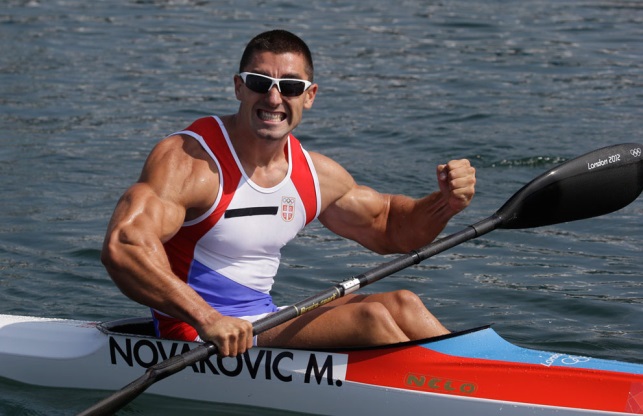 Metody využívající nemaximálních odporů překonávaných maximální rychlostí:
a) m. plyometrická
b) m. rychlostní (dynamických úsilí)
c) m. kontrastní
d) m. kruhového tréninku.
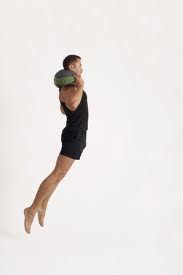 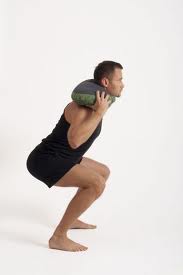 Převzato: Zicháček 2007
Senzitivní období
Absolutní síla CH 13-14, 16-17, D 10-12, 16-17
Statická síla CH 14-17, D 9-12
Rychlostně silové formy CH 7-9, D 7-11, 13-14


Svalová síla slábne pomalu, ztrácí se po 6-10 týdnech.



(Guželovskij 1977)
Metodotvorní činitelé
Intenzita činnosti (např. maximální)
Délka trvání zatížení (např. do 10 – 15 s)
Počet opakování v jedné sérii (např. 10 – 15)
Délka zotavných intervalů v sérii (např. 30- 120 s)
Počet sérií (např. 3)
Délka trvání zotavných intervalů mezi sériemi (např. 1-3 min, po každé sérii mírně prodloužit)
Charakter činnosti v zotavných intervalech (např. pasivní)
Metoda maximálních úsilí (těžkoatletická, krátkodobých napětí, maximálních odporů)
Nejvyšší možné zátěže 95- 100% maxima. Rychlost pohybu je malá
počet opakování 1 - 3,
celkový počet cvičení je individuální a závisí na možnostech
     trénujícího. 
Doba odpočinku 2 – 3 min. :.

Příklady cvičení:
dřep s činkou (1 série – 3 opakování)

 Metoda rozvíjí zejména:	ABSOLUTNÍ SÍLU
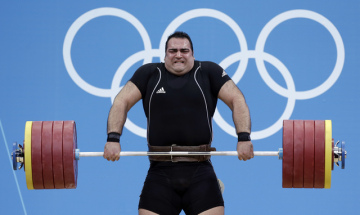 Metoda brzdivá (excentrická):
Břemeno je spouštěno či brzděno, vyvíjená síla působí pomalým tlakem či tahem proti odporu.
Nadmaximální odpory -  120 – 150% absolutní svalové síly pro daný pohyb. 
Počet opakování je 3-5krát.

Příklad:
Spouštění kotoučů na posilovacím přístroji „leg press“ z natažených nohou do pokrčených. Dopomoc je poskytována kladkou nebo spolucvičenci. Odpor 120% maxima, 4 série, 3 opakování.


Metoda rozvíjí především        ABSOLUTNÍ SÍLU


.
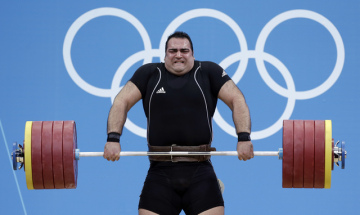 Metoda opakovaných úsilí (opakování submaximálního odporu, kulturistická):
Opakované cvičení s nemaximálním odporem, pohyb je vykonáván nemaximální rychlostí. 
Počet opakování v jednom pokusu se volí podle velikosti odporu 8 až 15 krát 
Poslední opakování v sérii s maximálním úsilím
4-6 sérií
Doba odpočinku mezi sériemi 2-5 min – pasivní

Příklad Tlak soupažný v lehu na rovné lavici (princip pyramidy). Cvičenec si
naloží na činku tolik, aby s maximálním úsilí vykonal deset opakování. 
V dalších sériích zvýší hmotnost činky tak, aby vykonal postupně 7, 5, 3, 1 opakování. Poté hmotnost činky opět snižuje, aždosáhne opět počtu deseti opakování (3, 5, 7, 10).
				ABSOLUTNÍ a VYTRVALOSTNÍ SÍLA.
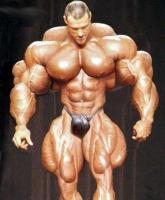 Metoda plyometrická (reaktivní, rázová):
Principem je  tonizace = „předpětí“ svalu, předcházející vlastnímu aktivnímu
	pohybu. Toho lze dosáhnout pádem tělesa z určité výšky. Ve fázi 	amortizace   se uplatňuje brzdivá kontrakce, 
Za tohoto stavu může následná aktivní práce (izokinetická kontrakce) probíhat 	mnohem rychleji než za jiných podmínek, kdy předběžná tonizace 	chybí.
Velikost odporu je určována hmotností břemene a výškou pádu, poměr je 	třeba vyzkoušet. Dává se spíše přednost výšce pádu před vyšší 	hmotností břemen. Amortizační dráha při cvičení má být pokud možno 	co nejkratší.
Dávkování: 2-4 série, opakování 5-10.

Příklad: seskok z výšky 78 cm a výskok do výšky 80 cm (optimální rozsah
	hloubky 0,75 – 1,5 m). 3 série, 6 opakování.

https://www.youtube.com/watch?v=2v7NaF3RoC0
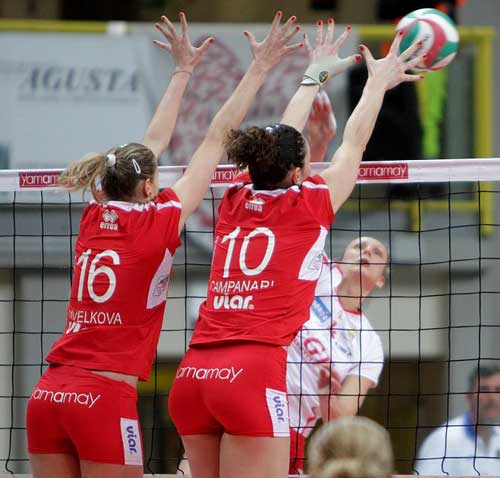 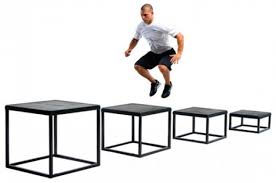 Metoda rozvíjí zejména: 
EXPLOZIVNÍ a RYCHLOU SÍLU
Metoda silově vytrvalostní:
Vysoký počet opakování (20 –50 i více), obvyklé je dávkování až „do odmítnutí“
Velikost odporu je nižší (30 – 40% maxima), rychlost pohybu je střední až pomalá.

Příklad:
Leh sed opakovaně, 4 série, 40 opakování, interval odpočinku 1:1


Metoda rozvíjí zejména: VYTRVALOSTNÍ SÍLU.
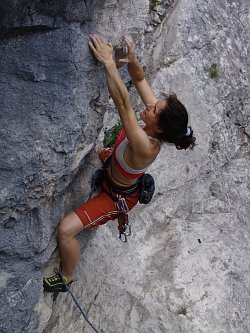